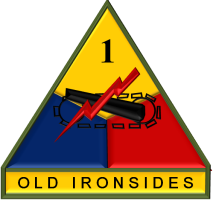 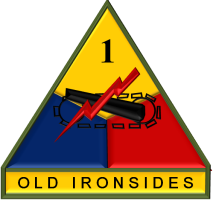 RIP/TOA Overview
1st Armored Division and Fort Bliss
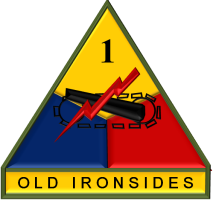 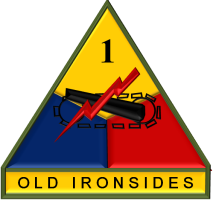 Enabling Processes/Activities
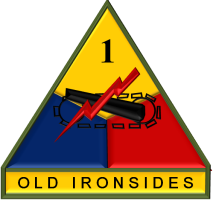 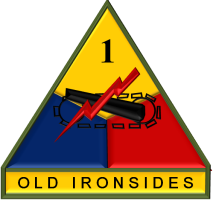 Fiscal and Training Management
MAY: FISCAL YEAR 2014/1st QUARTER
ANNUAL
OCTOBER
JANUARY
APRIL
JULY
EMERGING FISCAL GUIDANCE
SENIOR LEADER SEMINAR  1 (FEB 13)
Initial ANNUAL MISSION GUIDANCE
SENIOR LEADER SEMINAR 2 (AUG 13)
Final ANNUAL MISSION GUIDANCE
INITIAL BUDGET GUIDANCE
FINAL BUDGET GUIDANCE
QUARTERLY
1st MONTH
2nd MONTH
3rd MONTH
PROGRAMMED BUDGET ADVISORY COMMITTEE MEETING
QUARTERLY MISSION GUIDANCE
QUARTERLY MISSION BRIEF
ASRC
COST ESTIMATES
ECARB
COMPREHENSIVE BUDGET BRIEF
MONTHLY
WEEK 1
WEEK 2
WEEK 3
WEEK 4
TRAINING MEETING
TRAINING RESOURCE MEETING
TRAINING MEETING
TRAINING RESOURCE MEETING
REVIEW UNIT SPEND PLANS
REVIEW MONEY SPENT VERSUS ALLOCATED
REVIEW UNIT SPEND PLANS
REVIEW MONEY SPENT VERSUS ALLOCATED
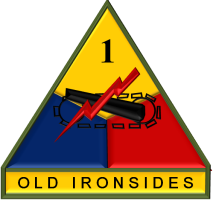 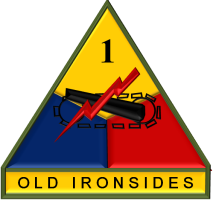 Fiscal and Training Management
VISUALIZE
FEEDBACK
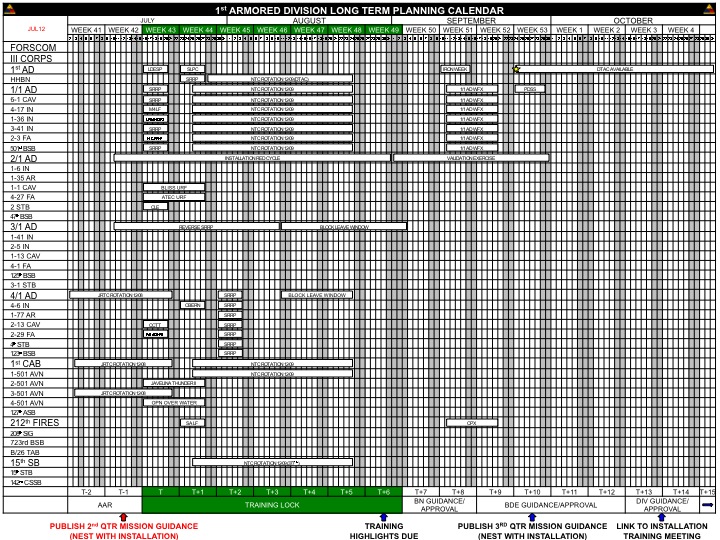 LONG TERM PLANNING CALENDAR (FUTURE PLANS)
T-27 and Beyond
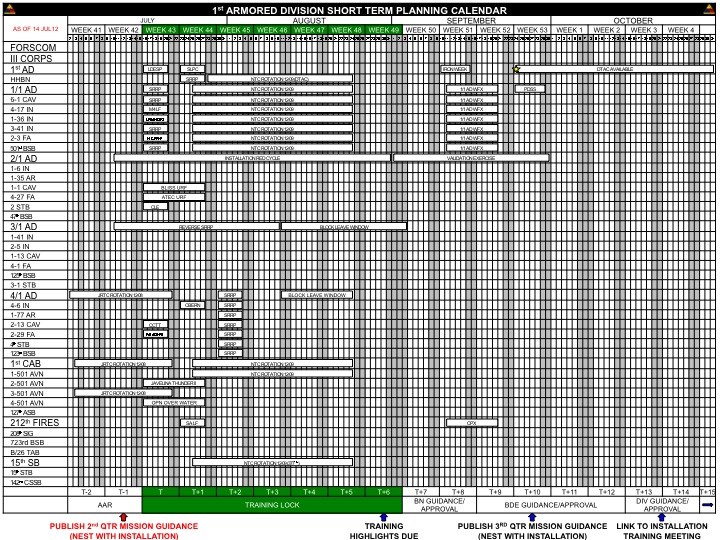 TRAINING MANAGEMENT PROCESS INFORMS/DRIVES PROGRAM AND BUDGETING DECISIONS
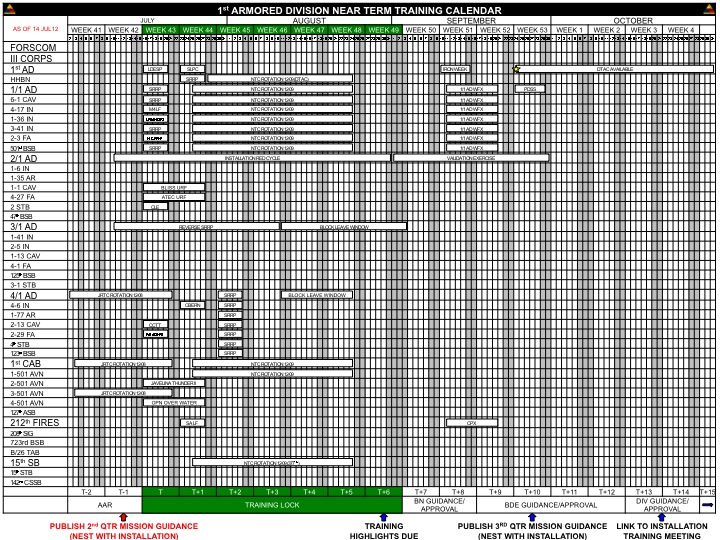 PLAN
SHORT TERM PLANNING CALENDAR (FUTURE PLANS)
T-14 to T-26
MISSION ESSENTIAL TRAINING
PREPARE
NEAR TERM TRAINING CALENDAR 
(CURRENT OPERATIONS)
T to T13
EXECUTE
FEEDBACK
DIRECT
Training/Training Resource Meeting
(Unit Spend Plan; 1-N List Review)
Unit Spend Plan Confirmation with G8, Fort Bliss/1st Armored Division
G8,1st Armored Division Spend Plan Confirmation (Forces Command)
Forces Command Unit Spend Plan Confirmation to 1st Armored Division
Forces Command Fund Allocation in support of Unit Spend Plans
Units Confirm Funds Spent versus Allocated
Quarterly Unit Spend Plan Review
Program Budget Advisory Committee Meeting (CG)
WEEKLY
MONTHLY
MONTHLY
MONTHLY
MONTHLY
MONTHLY
QUARTERLY
QUARTERLY
KEY TASKS: (1) CONTINUOUS (RE)ASSESSMENT; (2) CONSTANT COMMUNICATION; (3) ANTICIPATION; (4) ‘SEE OURSELVES’
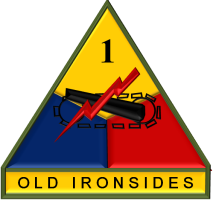 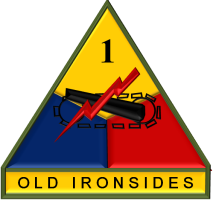 Division and Below Training Management Task Cross-Walk
Long Range Planning
Short Range Planning
MTB Cycle
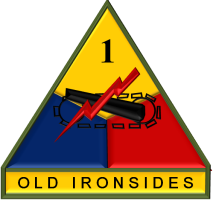 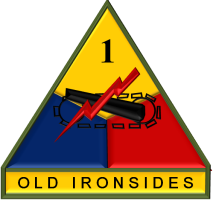 Framework Products (1 of 4): Long Range Training Calendar
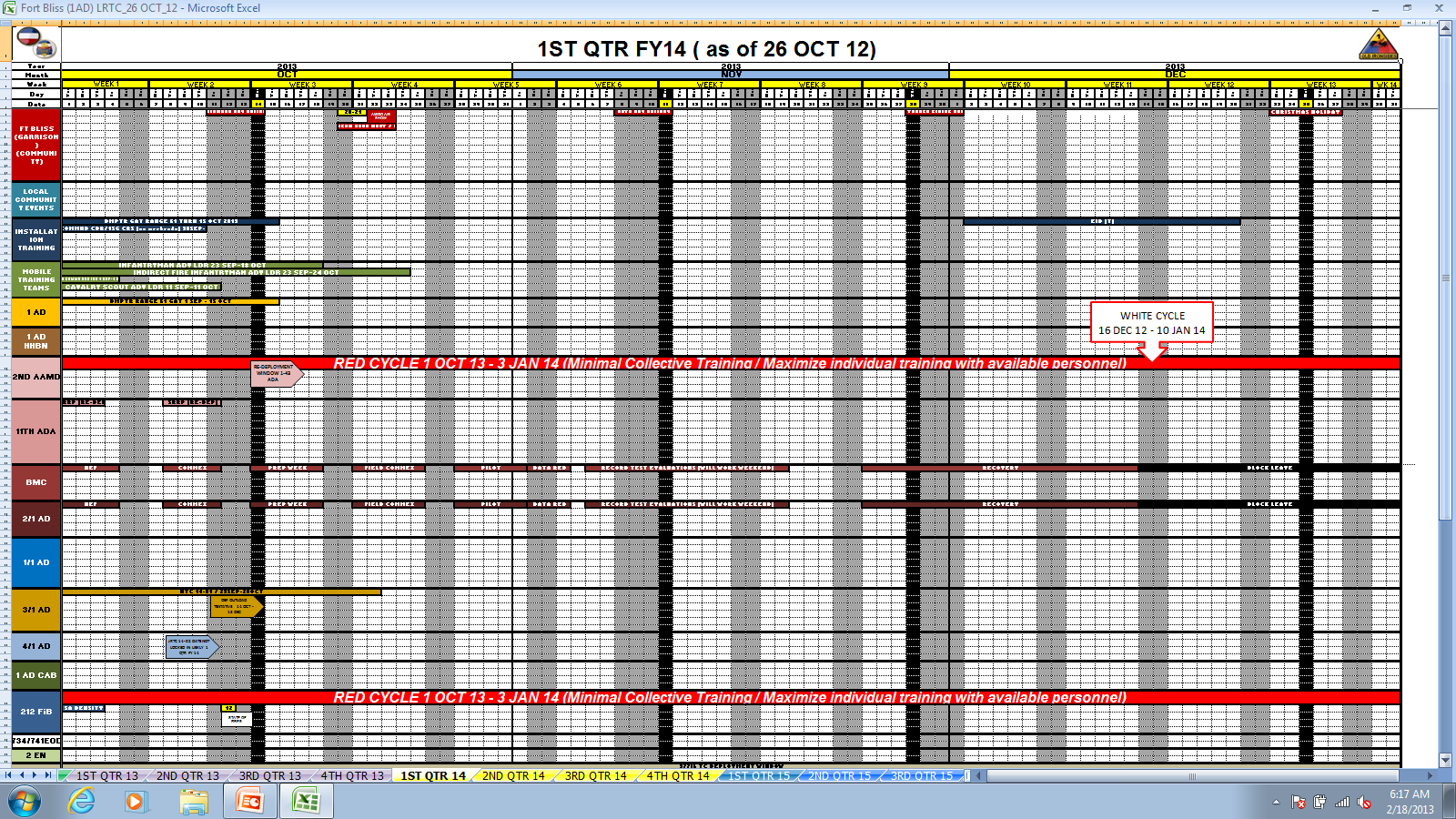 Updated Weekly; Published Quarterly
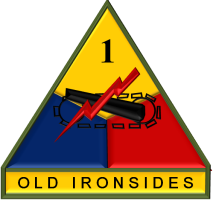 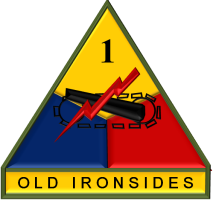 Framework Products (2 of 4): Near Term Training Calendar (T to T26)
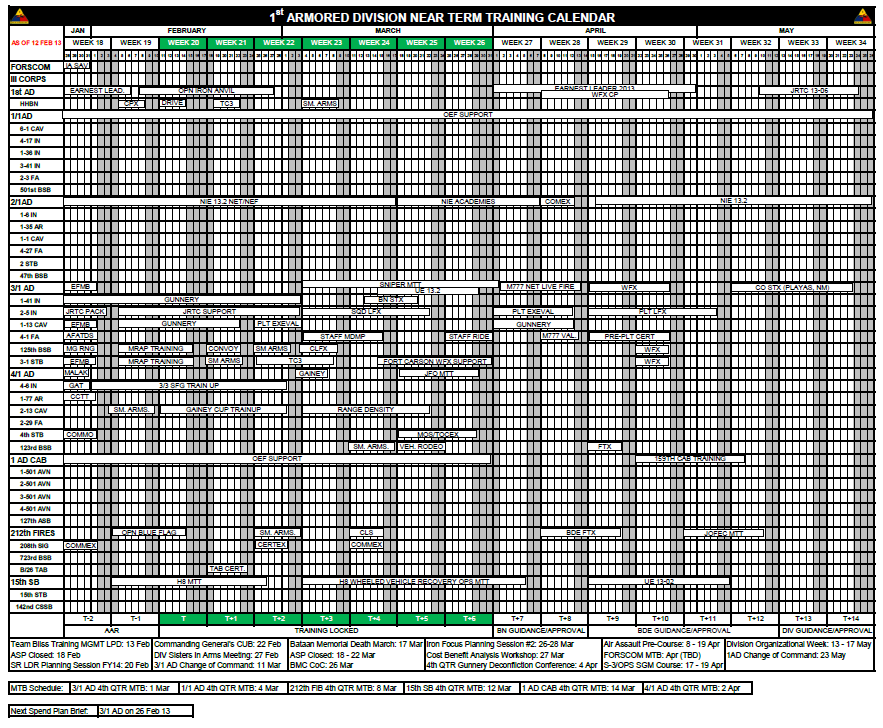 Updated Weekly; Published Weekly
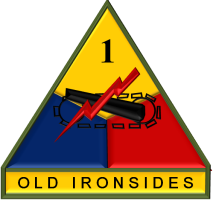 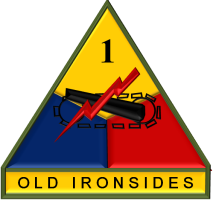 Framework Products (3 of 4): Current Situation Report (T Week)
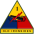 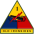 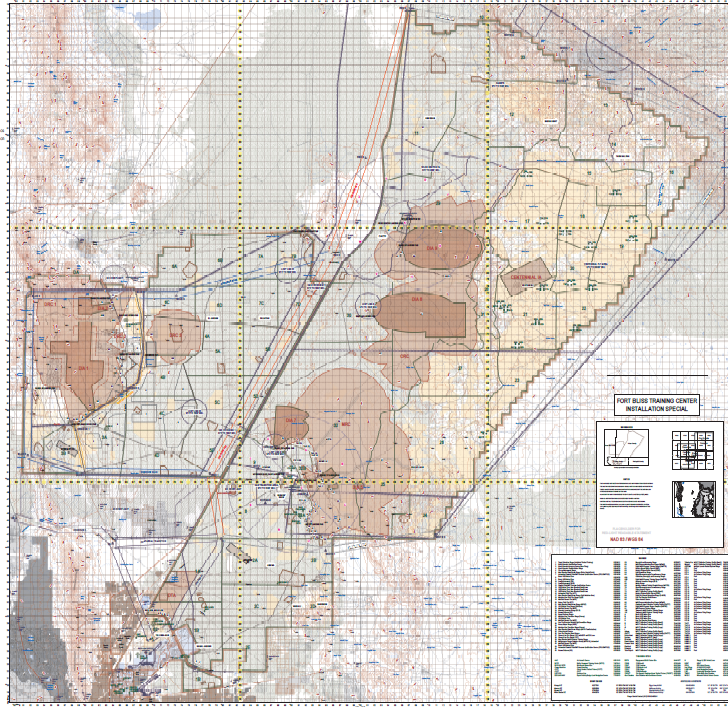 3
4
1
2
Updated Daily; Briefed/Distributed Daily
1
2
3
4
8
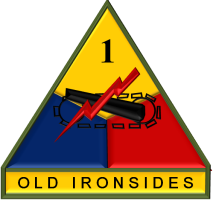 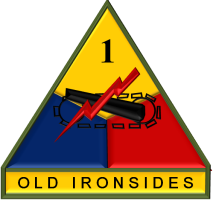 Framework Products (4 of 4): ARFORGEN/USR Synchronization
Brigade
1
4
3
2
ALLOCATED
Reintegrate
RESET
TRAIN / READY
1
TRAIN / READY
2
3
4
ALLOCATED
Reintegrate
RESET
Updated Monthly; Briefed Monthly; Framework Product for Semi-Annual Senior Leader Planning Session
TRAIN / READY
2
3
4
ALLOCATED
Reintegrate
R
1
Aiming Point (AP) / Manning Target (MT)
1
2
3
4
UNCLASSIFIED//For Official Use Only
UNCLASSIFIED//For Official Use Only
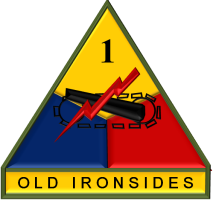 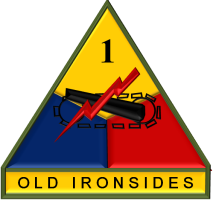 Leader Development: Fort Bliss Field Grade/Sergeant Major Course
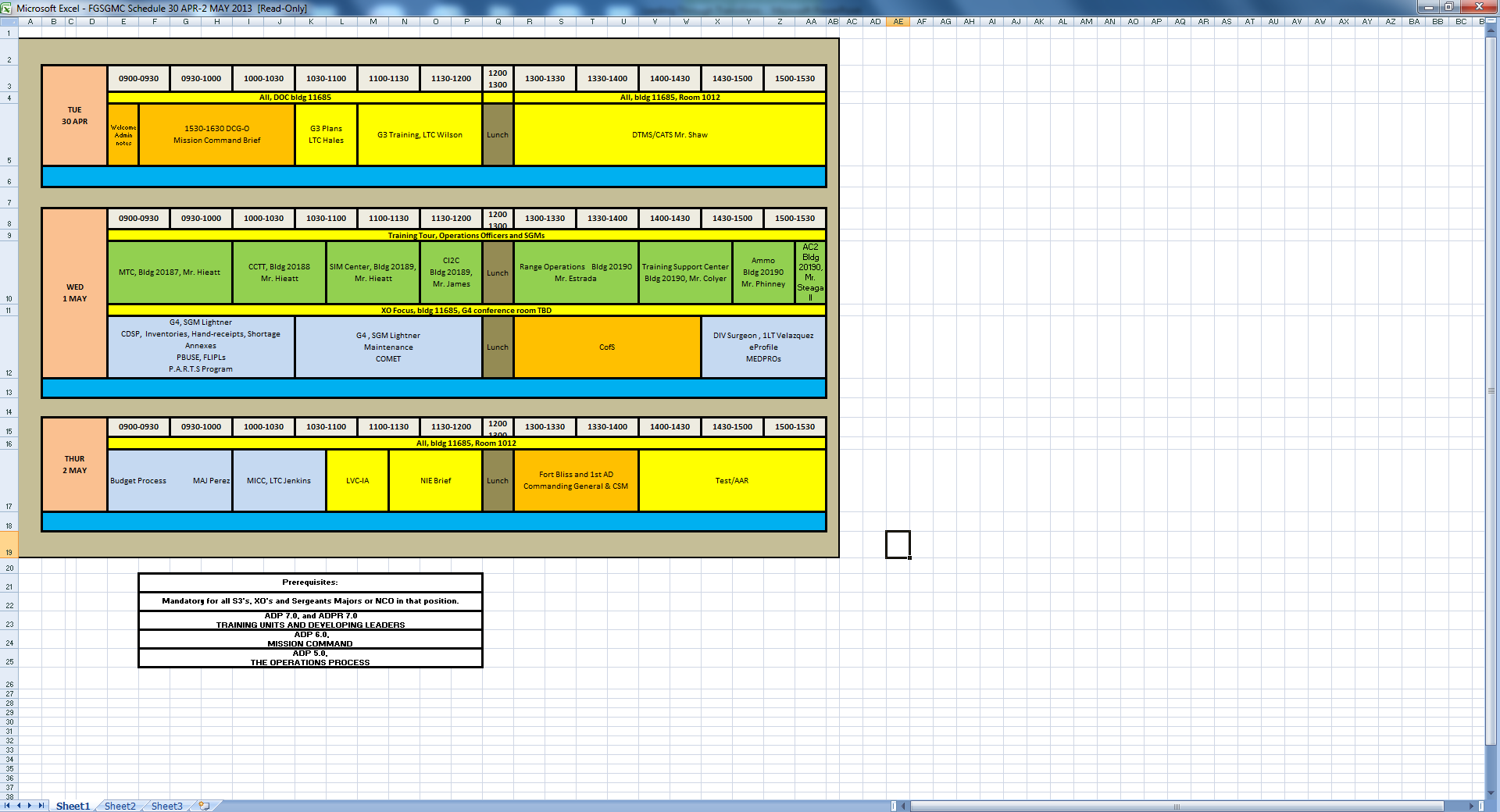 Organizational Inspections
Not Later Than 90 Days After Change of Command/Transition
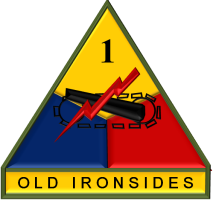 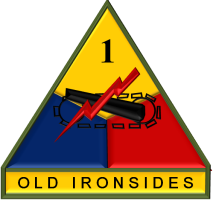 Overview:
Unit receives full In Brief from Inspectors, DCG lead

Standards published in advance

Inspection checklists distributed/understood

Inspectors highlight sustains/improves

Inspectors provide written feedback on how to best fix problems

Staff lead identifies trends/shares across our Division/Installation
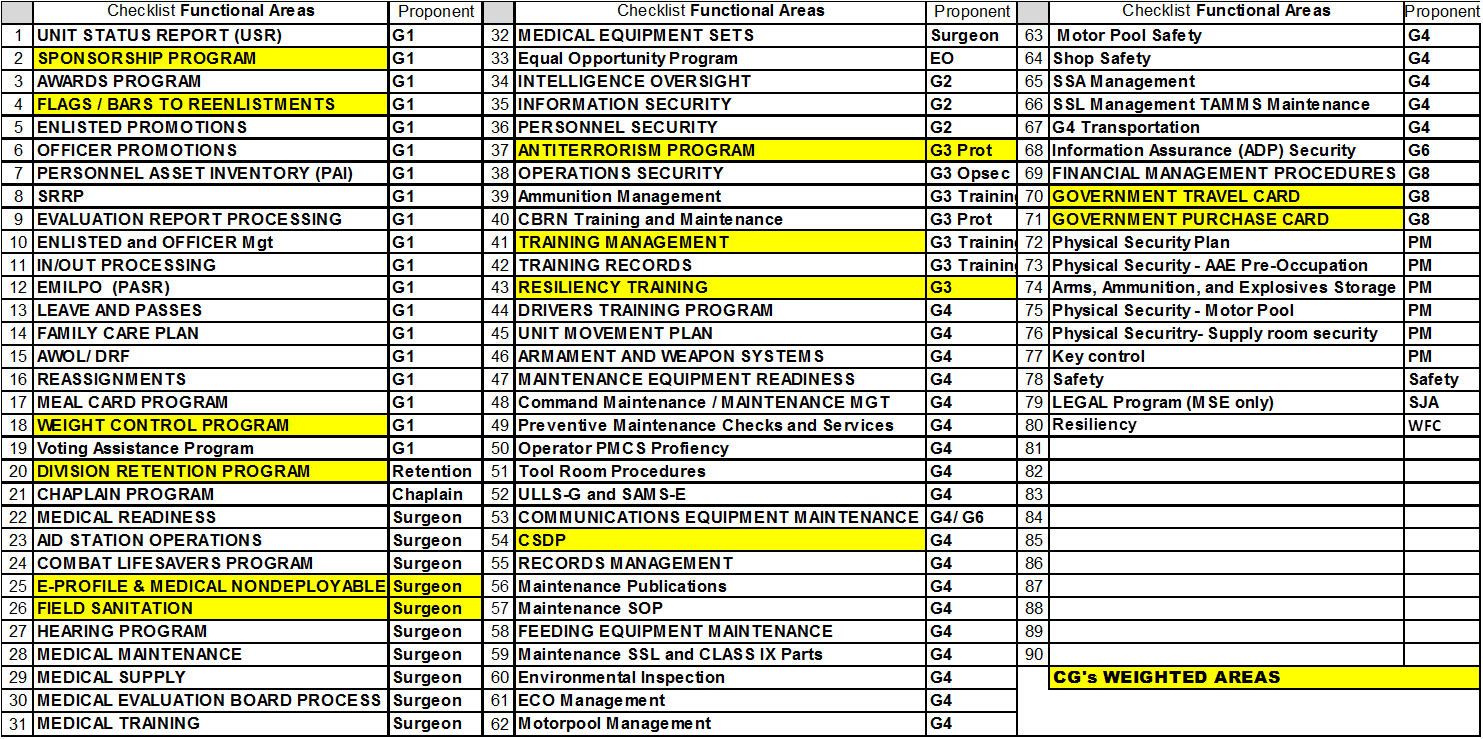 Sample Summary of Inspected Areas and Unit Schedule
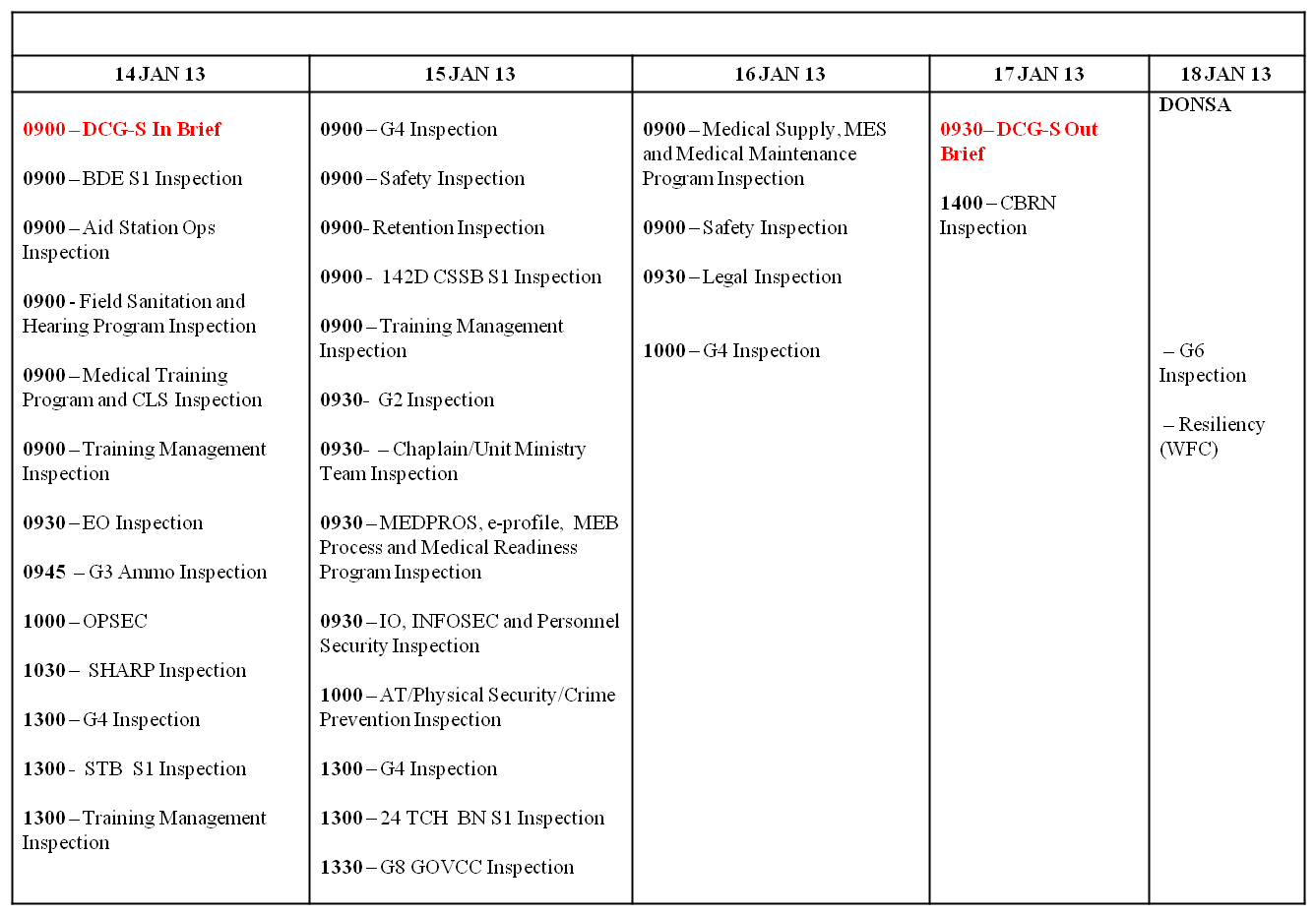 Concept:
CG identifies ‘weighted areas’ (areas of emphasis)

Schedule developed with unit input/verified at In Brief

Unit receives daily feedback on progress/issues

Unit Command is pre-briefed on results

Final Out brief is Commanding General, or designated representative

Re-inspections scheduled at the Out Brief (as needed)
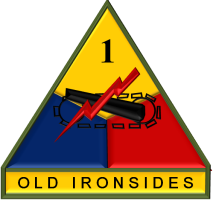 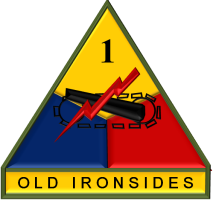 Relief in Place/Transfer of Authority Brief
1st Armored Division and Fort Bliss
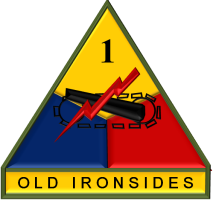 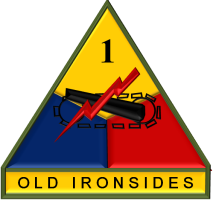 RIP/TOA Brief
Commanding General receives Brigade level RIP/TOA briefs

Deputy Commanding General(s) receive Battalion level RIP/TOA briefs (Commanding General by exception, if directed)

RIP/TOA Brief:
 Long Range Training Calendar Review
 Mission Essential Task Review
 Summary Status of Transitions Tasks
 Unit Transition Calendar
 Transition Task Overview
 Issues

Issues inserted into appropriate task management process (training management; comprehensive budget review; manpower board; sustainment board – as examples)

Directed tasks to Current Operations team are tracked/briefed as part of recurring Operations Updates

Commanding General approves every transition
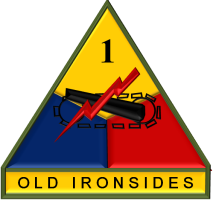 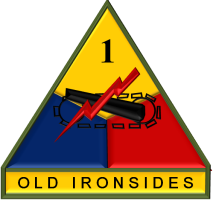 Long Range Training Calendar Review
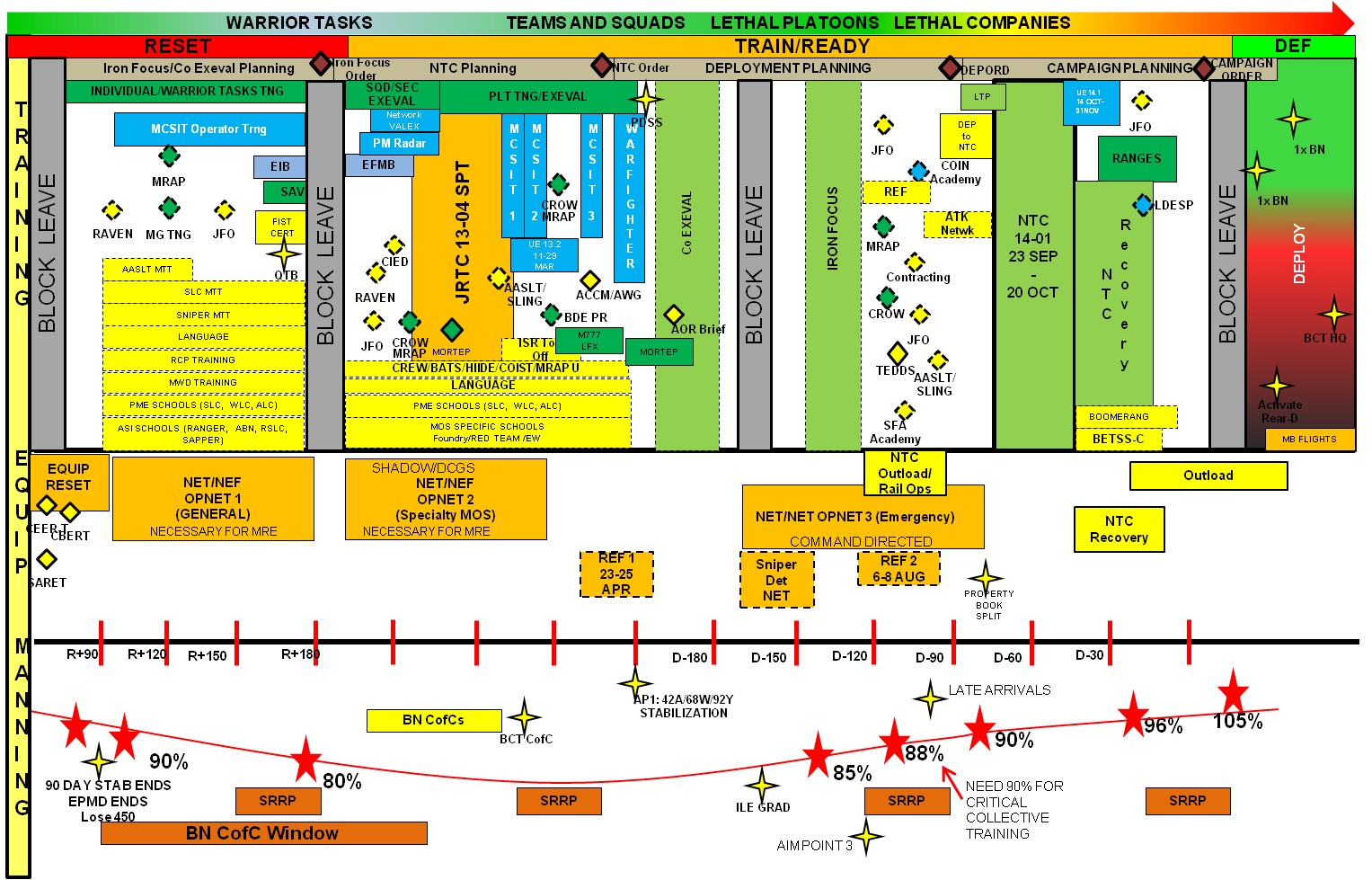 Sample Unit Long Range Training Calendar
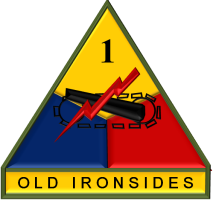 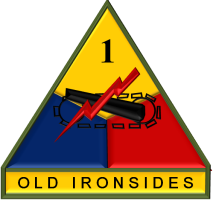 Summary Status of Transition Tasks
Task						Status      	    Remarks
General
 Post Orientation and Key Personnel Introductions
 Review Policy Letters
 Review Brigade and Battalion level Battle Rhythms
 Overview Social Engagements (Hail and Farewells, etc)
 Overview of FRG Organization & Operations (including funds & audits)
 Review Change of Command Ceremony
 Review previous month’s USR
 Review BN SDO/CQ Policies
 Review Cup & Flower Fund
Personnel
 Review BN Officer Slate & Rating Scheme/OER Status
 Review BN Legal Actions to include EO Violations
 Review MEB/MAR2 candidates and Non Deployable Soldiers
 Review Outstanding Awards
 Review Reenlistment Contracts (Promises made)
 Review Retention Mission (RPI Budget/Expenditures)
 Review Command Master Religious Program (Strong Bonds)
 Review of 30/60/90 Day Gain/Loss Projections
 Review of Battalion High Risk Soldiers 
 Review Unit Wounded Warriors and Gold Star Family Listings
 Meet Military Family Life Consultants (MFLC)
Training and Operations
 Review Training Guidance (Division down to Battalion)
 Review last QTB/RESET Brief
 Overview of Gunnery and LFX Programs
 Review DPTMS Inbrief and Range Recon (visit on post training facilities)
 Review Unit Battle Rosters
 Review Company Command Post SOP
 Review Unit SOP’s: (GARSOP, TOCSOP, TACSOP, and other SOP’s as applicable)
 Review BN Safety Program
Logistics
 Review Maintenance Overview (Reset, Services, Maintenance Status)
 Review Outstanding FLIPLs
 Review Budget (Classes of Supply, GPC, coin status, etc.)
 Review of PBO Inventory Status
 Review UME Draw
 Status of Property Book mergers and LBE
Sample Unit Transition Task Summary Status
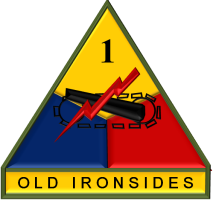 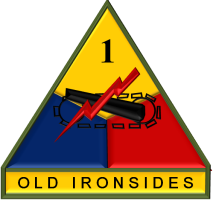 Unit Transition Calendar Review (1 of 2)
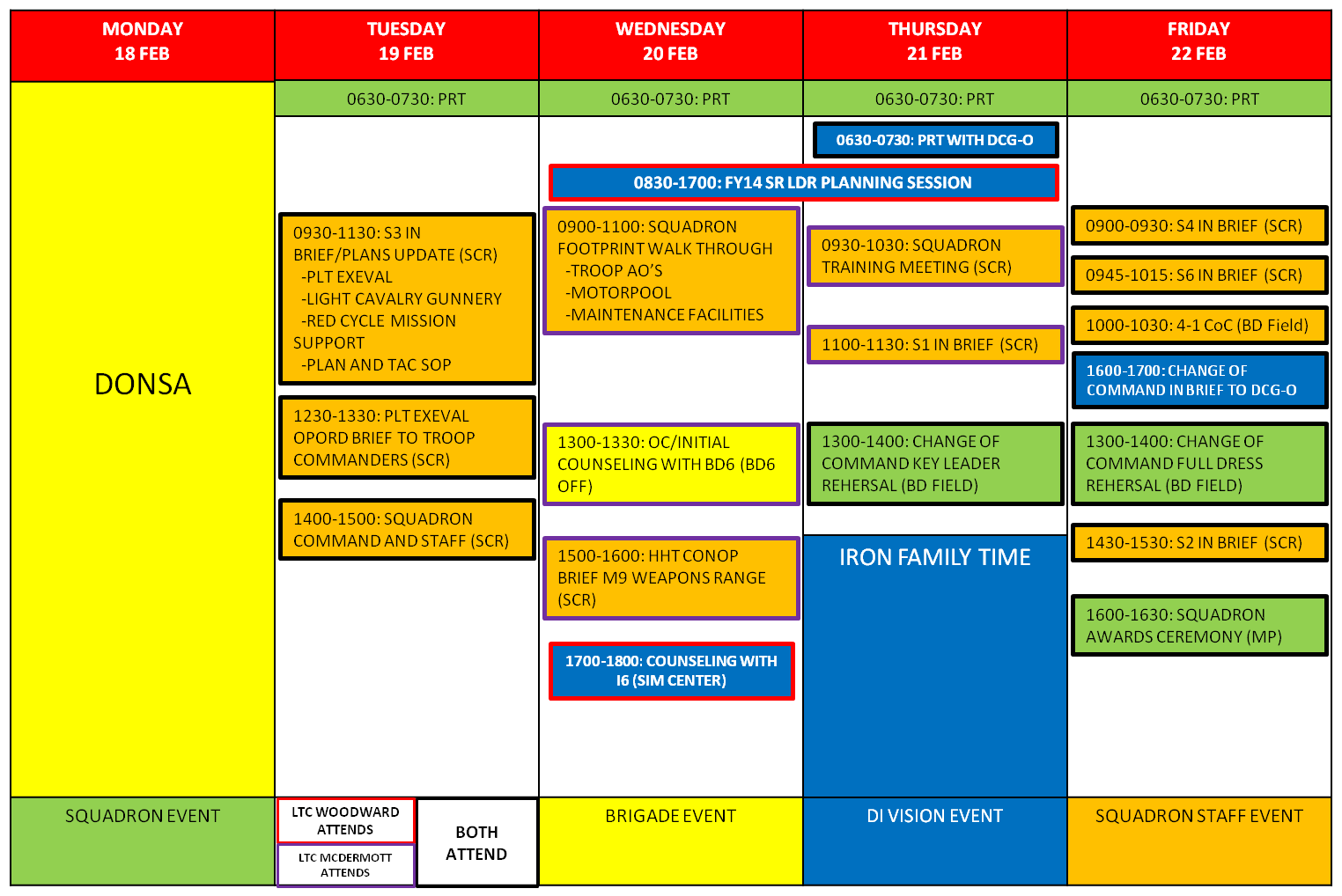 Sample Unit Transition Calendar
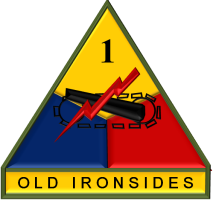 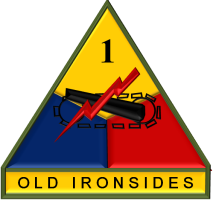 Unit Transition Calendar Review (2 of 2)
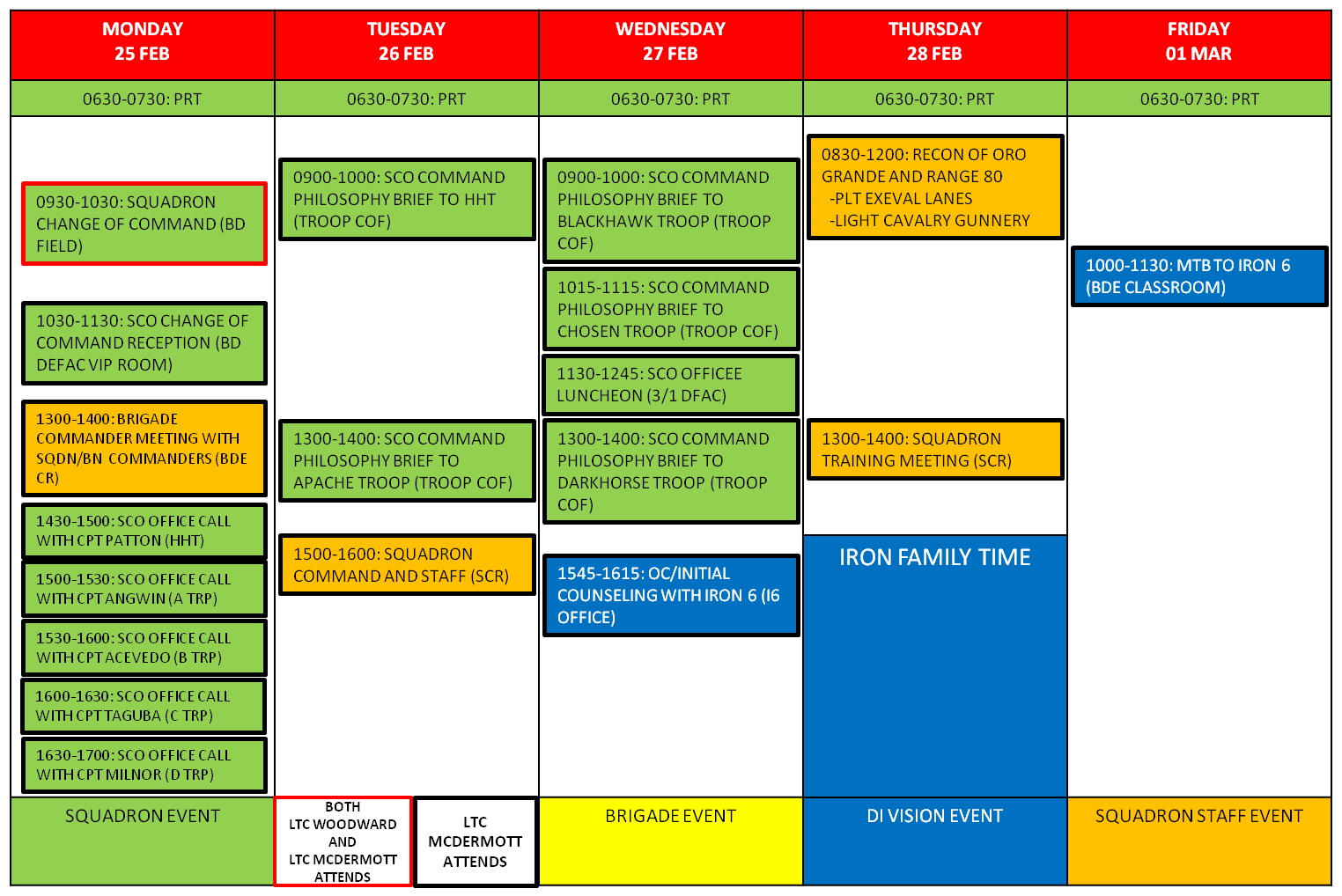 Sample Unit Transition Calendar
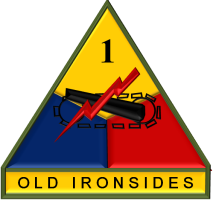 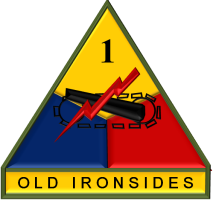 Unit Transition Task Overview (1 of 2)
Sample Summary of Unit Transition Tasks
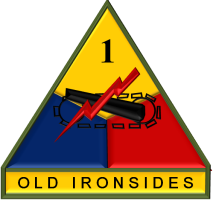 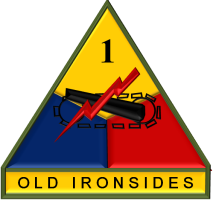 Unit Transition Task Overview (2 of 2)
Sample Summary of Unit Transition Tasks
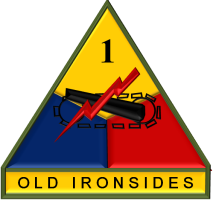 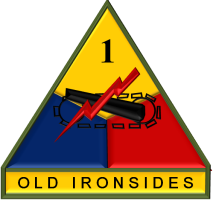 Questions/Guidance